Голосовые сервисы для медицинского контакт-центра
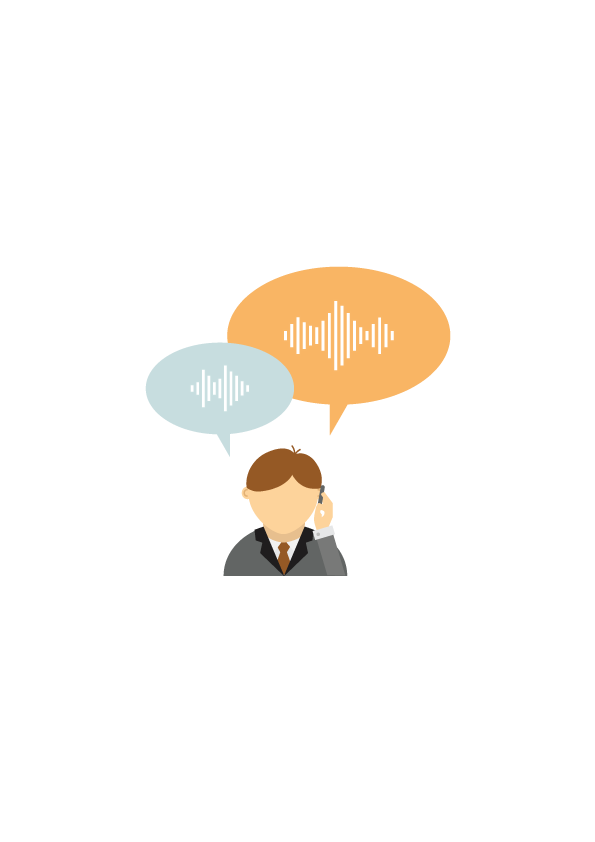 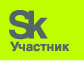 S2S Next
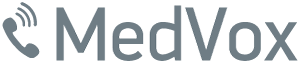 СТАТИСТИКА
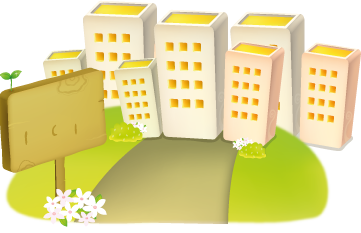 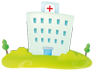 7 регионов
Более 100 ЛПУ
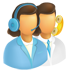 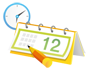 Ок. 20 000 записей
> 90 000 обращений
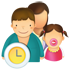 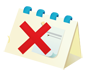 Ок. 20 000 отмен
Ок. 700 000 напоминаний
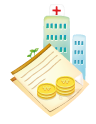 Система позволяет экономить в месяц
от 50 000 до 2 000 000 руб.
2
S2S Next
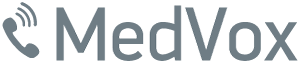 ЗАПИСЬ НА ПРИЕМ
Общие показатели диалога
Среднее время записи – 3 минуты.
В расчете на один канал
Количество звонков в день: 200.
Количество записей в день: 70.

Система способна принять в 1,5 раза больше звонков, чем оператор!
3
S2S Next
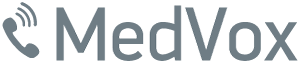 ЗАПИСЬ НА ПРИЕМ
Финансовые показатели
Средняя стоимость обработки одного звонка: 24 руб.
Стоимость решения в расчете на 1 запись – 15 руб. 
Ежемесячные затраты на систему в расчете на канал: 20 000 руб.
1 канал системы позволяет заменить 2 операторов.
4
S2S Next
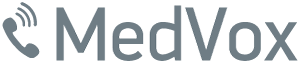 ПОДТВЕРЖДЕНИЕ ПРИЕМА
Общие показатели диалога
Среднее время разговора с системой – 35 сек., у оператора – 20 сек.
Среднее количество звонков в день на канал – 500, у оператора – 200.
Стоимость уведомления через систему – 1,8 руб.
5
S2S Next
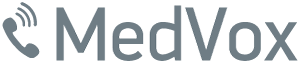 ПОДТВЕРЖДЕНИЕ ПРИЕМА
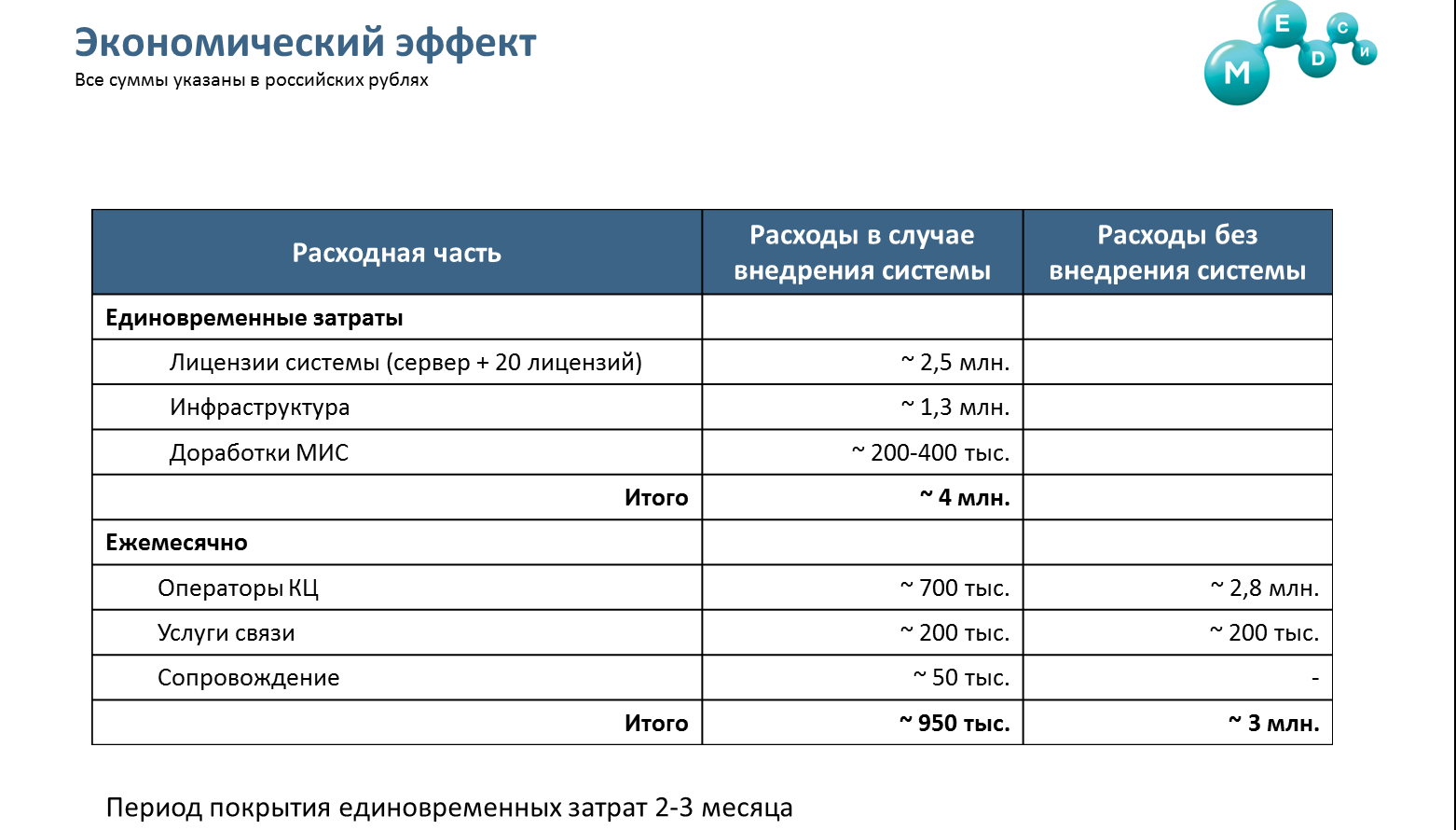 6
По данным презентации Директора по ИТ ГК «Медси», 03.11.2015.
S2S Next
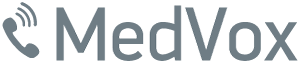 ЛЮБОПЫТНАЯ СТАТИСТИКА
Явка пациентов Горно-Алтайской республиканской больницы после внедрения сервиса напоминания о приеме увеличилась в 2 раза (с 30% до 60%).
80% пациентов отвечают на вопросы точно.
Только 12% не знают фамилию врача.
37% пациентов считают, что им звонил человек.
90% хотят в продолжать получать звонки с напоминанием о приеме.
7
S2S Next
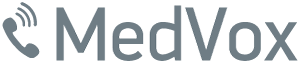 ЭФФЕКТИВНОСТЬ
Социальная
Эффективное распознавание сложных ФИО, адресов, длинных номеров. 
Качественное представление данных в МИС.
Дружественный интерфейс – систему часто путают с человеком. 
Более точное расписание врача.
Экономическая
Больше записей в режиме 24/7.
Экономия на ФОТ операторов.
Минимум затрат на программно-аппаратное оснащение. 
Производительность на 20% выше, по сравнению с человеком.
Повышение явки пациентов
8
S2S Next
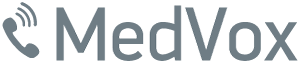 ПОПРОБУЙТЕ САМИ!
Среди наших клиентов:
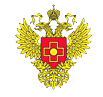 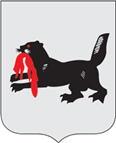 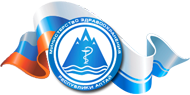 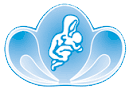 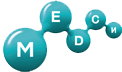 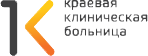 ПОПРОБУЙТЕ САМИ!
Позвоните по телефону +7 (499) 918-43-48.
Воспользуйтесь следующими тестовыми данными: 
Пациент – Пичужкин Александр Вадимович, 07 декабря 1985 г.р. 
Врач – терапевт Кузнецов.
9
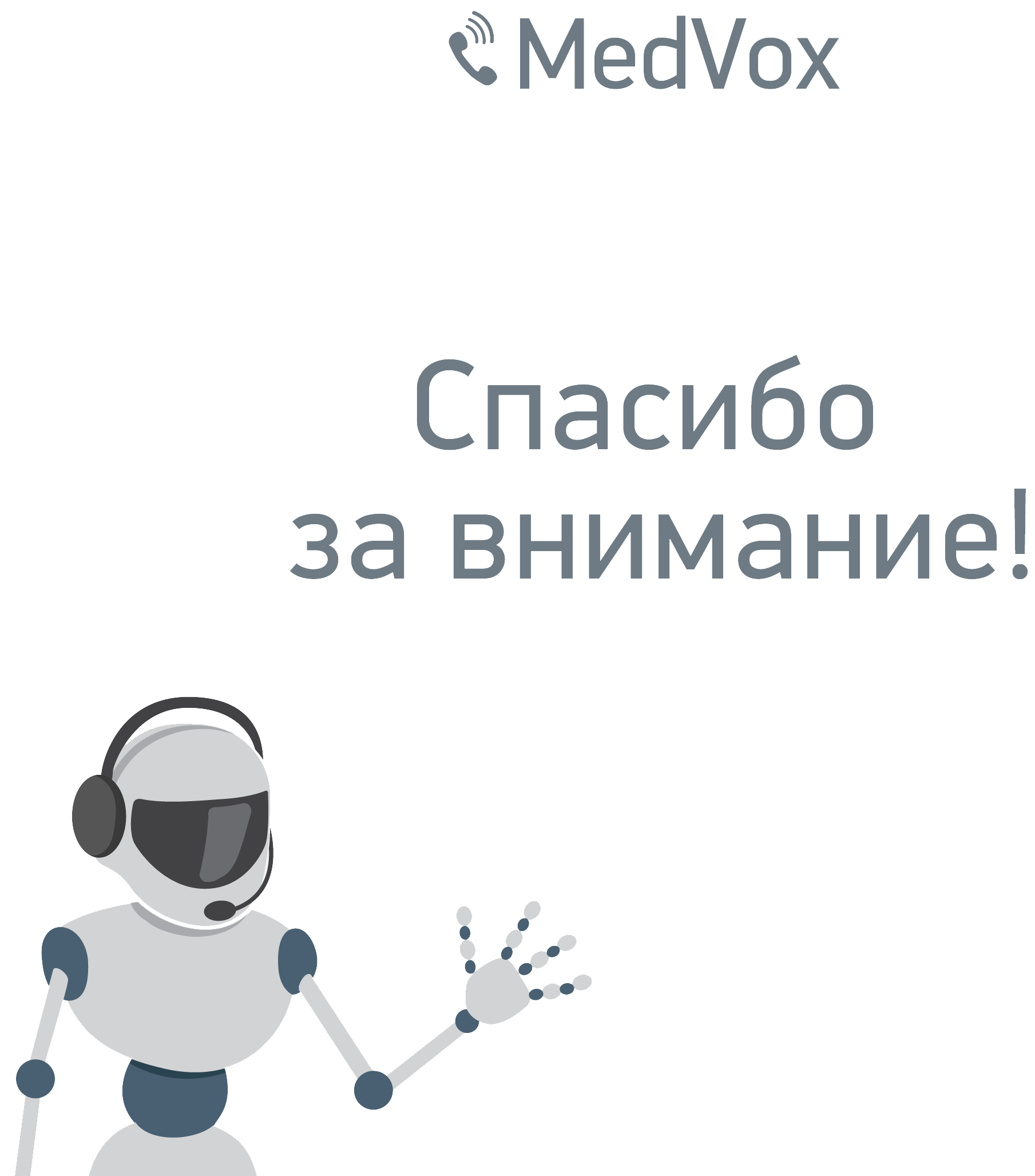 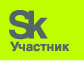 Ксения Засыпкина
+7 (910) 406-40-86
ksenia@s2snext.com